6.3 Prove ∆s ~ by AA
Mrs. Vazquez
Geometry
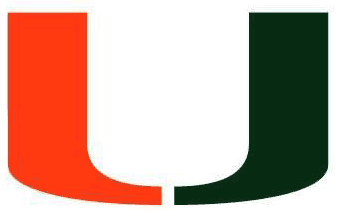 g-srt.1.3
Essential Question:
How do I prove two ∆s ~?

Objective:
Students will be able to use AA ~ Postulate.
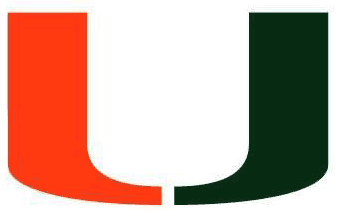 ∡-∡(AA) ~ Postulate
If two ∡s of one ∆ are ≅ to  two ∡s of another ∆, then the two ∆s are ~.
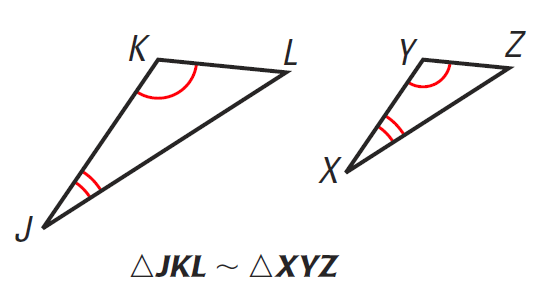 Show ∆s are ~
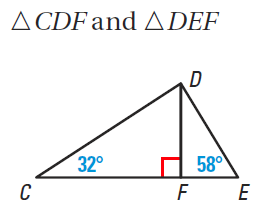 ∡CDF = 58o 
∡DFE = 90o 
∆CDF~∆DEF
(∆ Sum Thm)
(Linear Pair)
(AA)
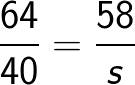 A woman that is 5’4” casts a shadow that is 40” long. A child standing next to her is 58” tall. How long is the child’s shadow?
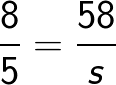 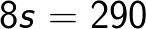 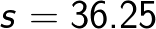